Make Jesus Real
M. Hancock
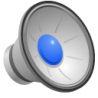 Summer Waters, aged 11 years
I saw Jesus last week.
He was wearing blue jeans and an old shirt.
He was up at the church building.
He was alone and working hard. 
For just a minute, he looked a little like one of our members
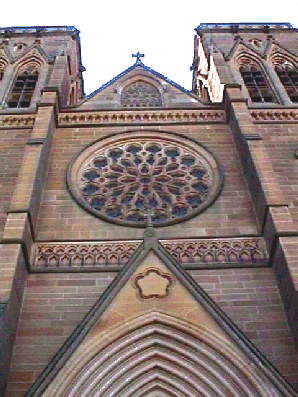 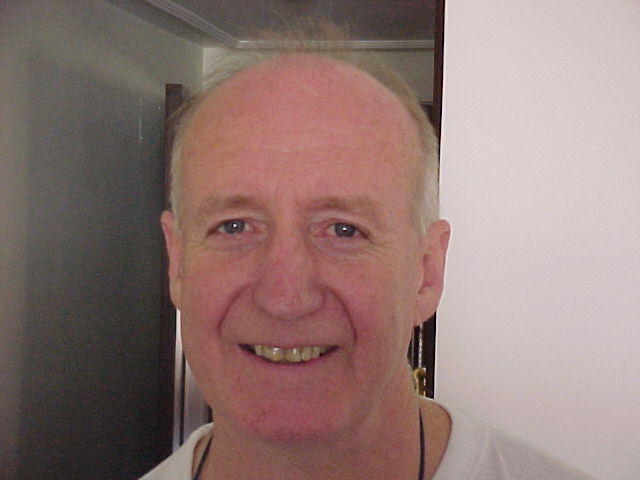 But it was Jesus –I could tell by his smile.
I saw Jesus yesterday.
He was at the hospital visiting a friend who was sick.
They prayed together quietly.
For just a minute he looked like Brother Jones.
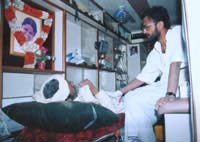 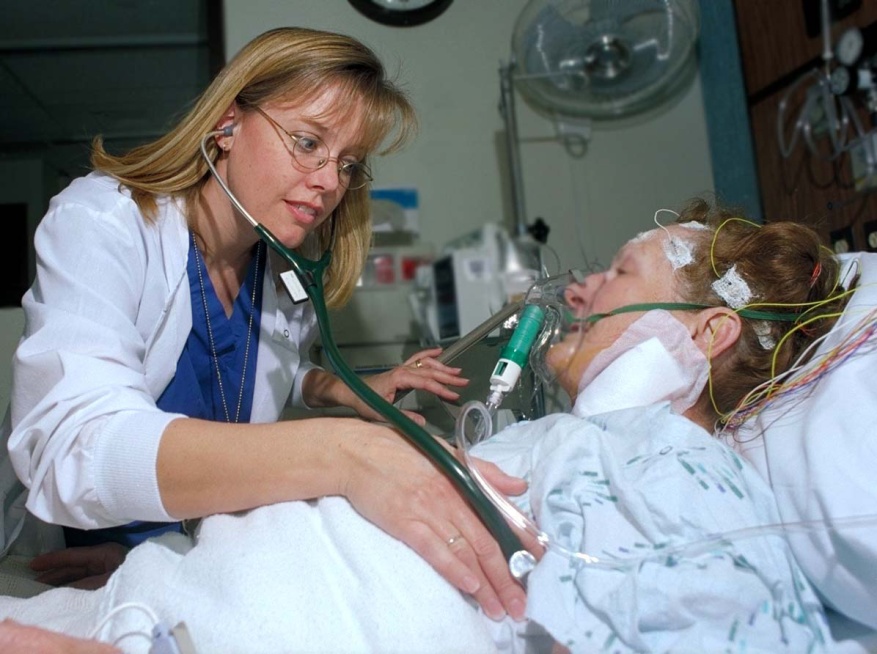 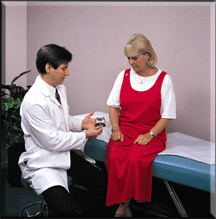 But it was Jesus – I could tell by the tears in his eyes.
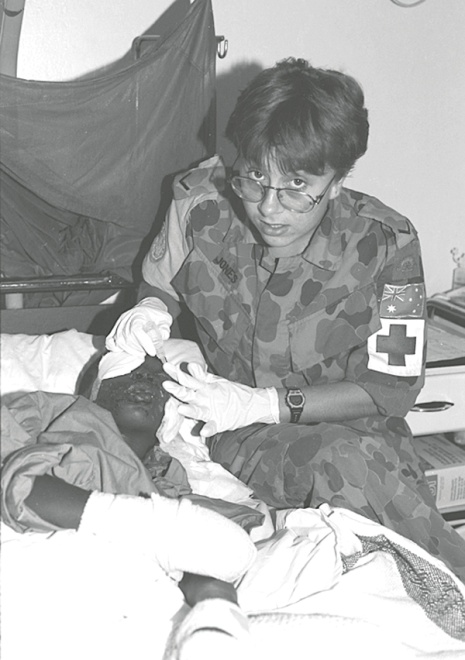 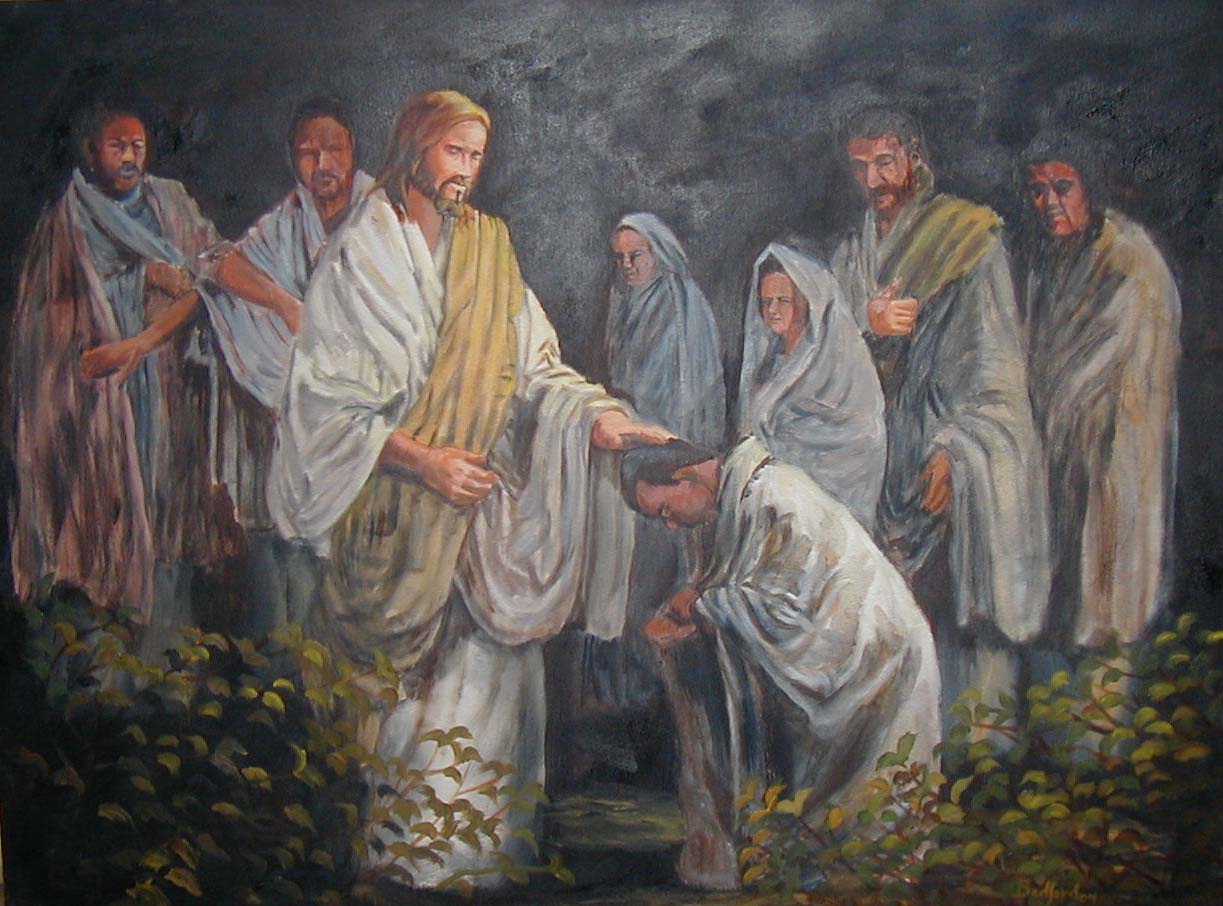 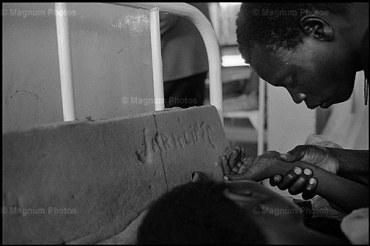 But it was Jesus – I could tell by the tears in his eyes.
I saw Jesus this morning.
He was in my kitchen making my breakfast and fixing me a special lunch.
For just a minute he looked like my mum.
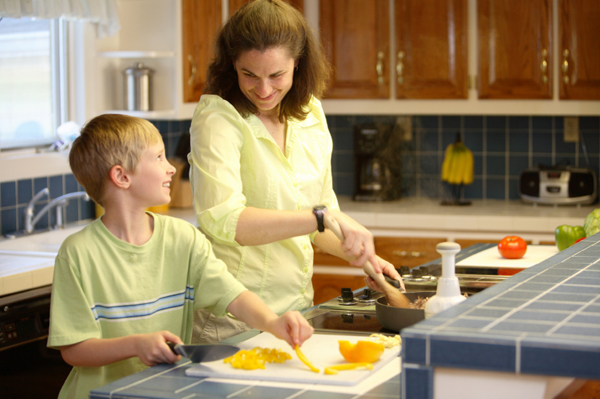 But it was Jesus – I could feel the love from his heart.
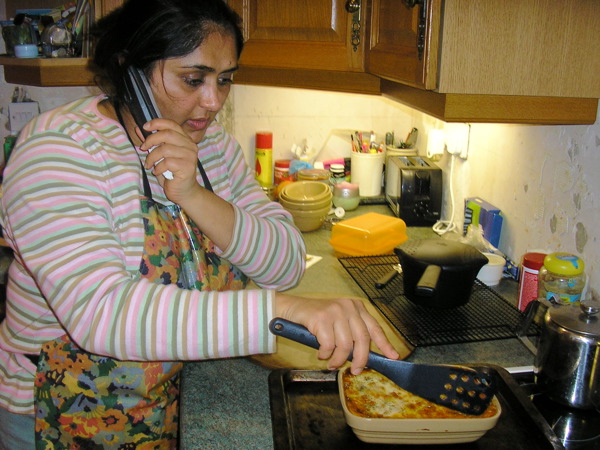 But it was Jesus – I could feel the love from his heart.
I see Jesus everywhere,
taking food to the sick,
welcoming others to his home,
being friendly to a newcomer,
and for just a minute,
I think he’s someone I know.
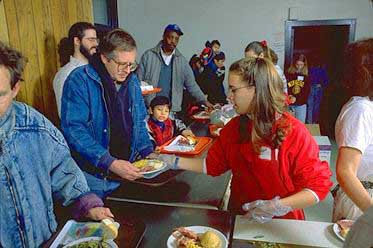 But it’s always Jesus – I can tell by the way he serves.
Can you see Jesus
in the people around you?
“I am the vine, and you are the branches.  If you stay joined to me, and I stay joined to you, then you will produce lots of fruit.  But you can’t do anything without me.”
John 15:5
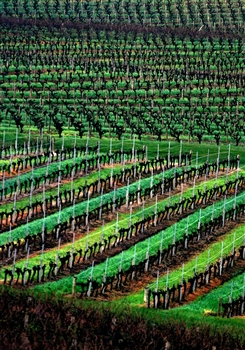 In your baptism, you were joined orgrafted to Jesus, who is the vine.
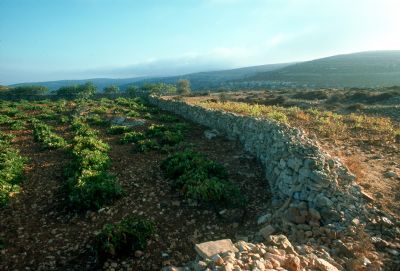 You have grown as a branch fed by thelife-giving power of your Lord.
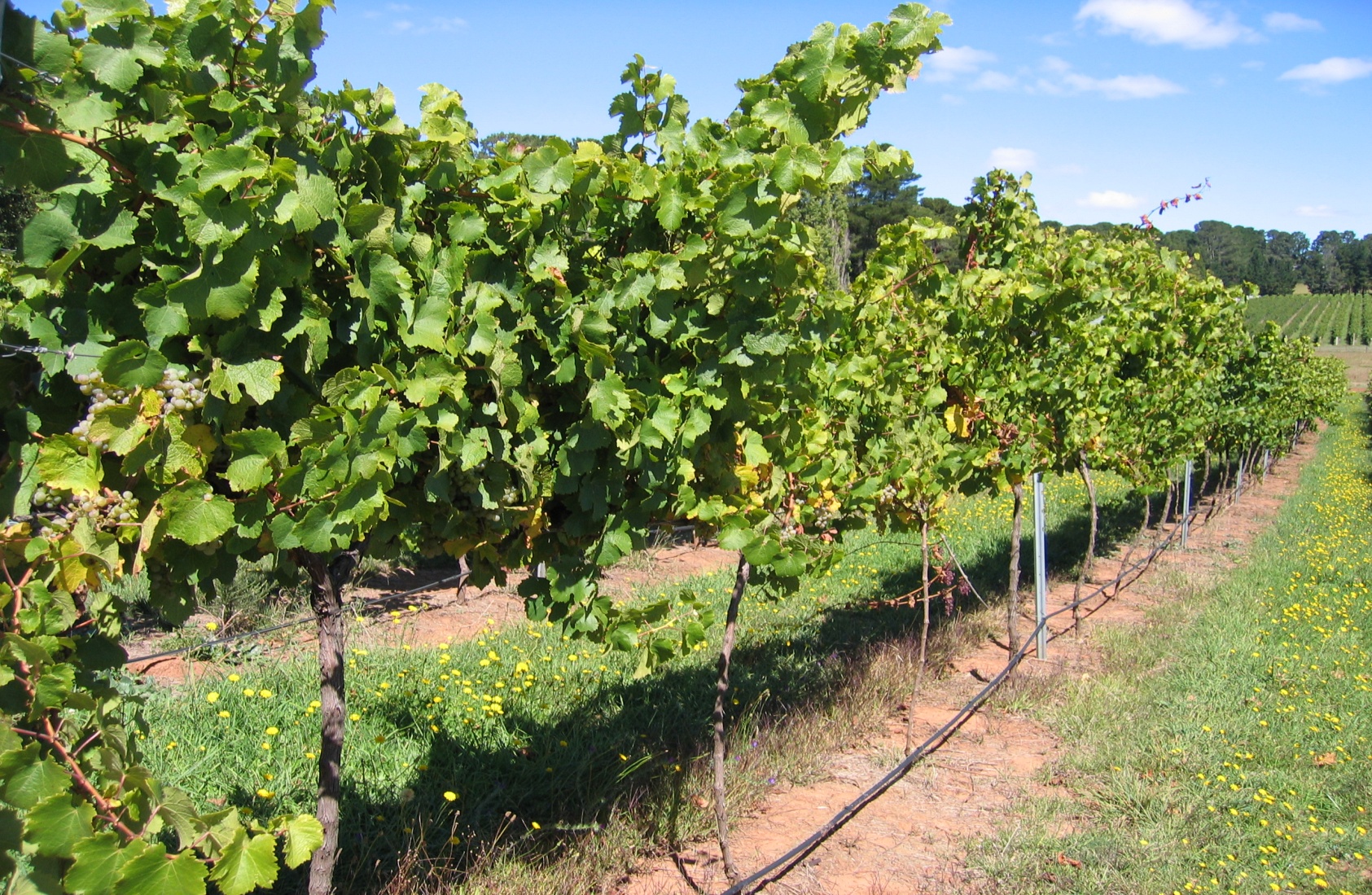 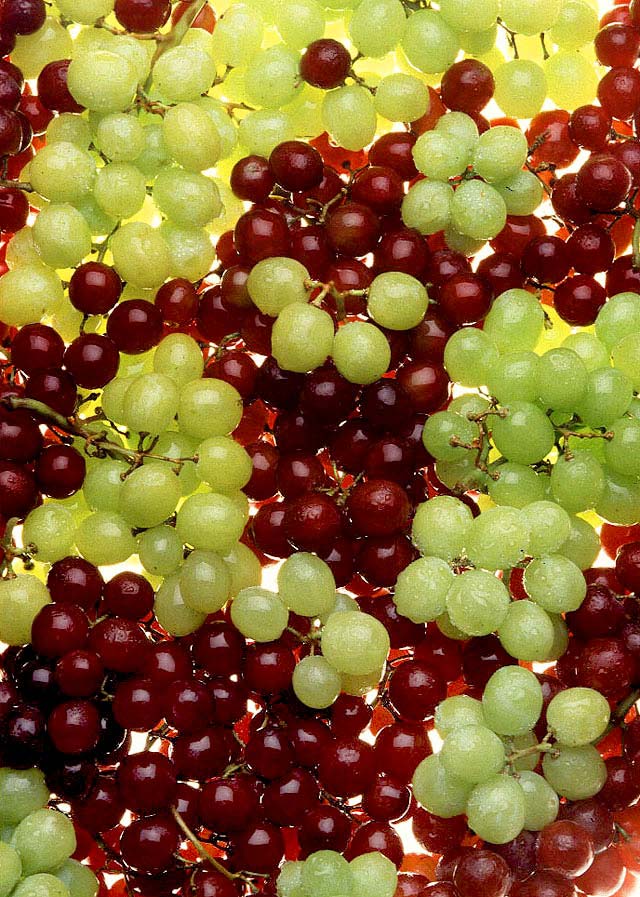 The secret is to stay connected to Jesus, so that you receive his power as you read God’s Word, and come to the Lord’s supper.
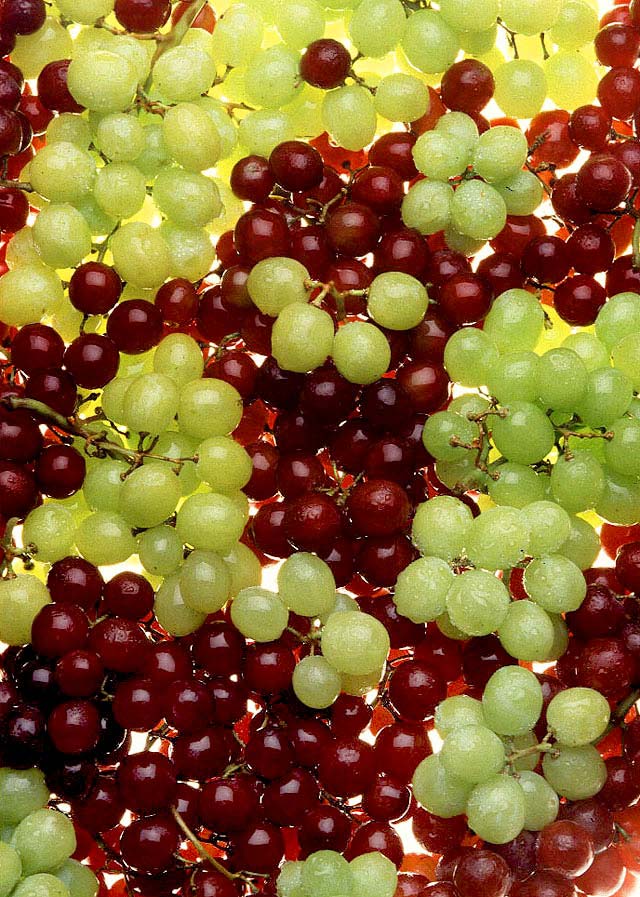 Then you will produce lots of beautiful fruit.
I am the vine, you are the branches ...
STAY CONNECTED TO JESUS
Let us pray
Lord Jesus, make me aware of what a privilege it is, to be able to bear good fruit for you in my life.
Help me always to stay connected to you, because I can’t do anything that pleases God without you.
We ask this in Your Name, 
Amen.